A day in the life of a Civil Engineer
Microsoft 365 Copilot
Buy
~50 minutes per day
Areas of investment: Project management
Team communication
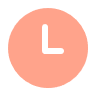 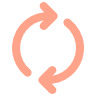 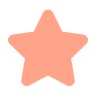 Benefits
Megan 
is a civil engineer responsible for planning, design, and operation of public roads.
7:00 am
8:30 am
9:00 am
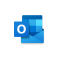 Copilot in Outlook
Review the day’s schedule and prepare for meetings and work by reviewing relevant information.
Draft an email to a supervisor to provide an update on the status of a key project, based on an ongoing email thread containing information on the last week’s work.
Review new data on Traffic Safety from recently conducted corridor study.
Copilot in Teams
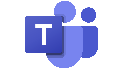 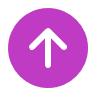 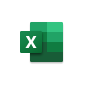 Prompt: Summarize the work completed this week related to the road development project based on the discussion in this email thread.
Prompt: What is the average wait time at traffic lights for cars and pedestrians? How many incidents occurred from April 1 to June 30?
Prompt: Summarize my meetings for today. For each meeting, list participants and link to relevant documents for each meeting.
Copilot in Excel
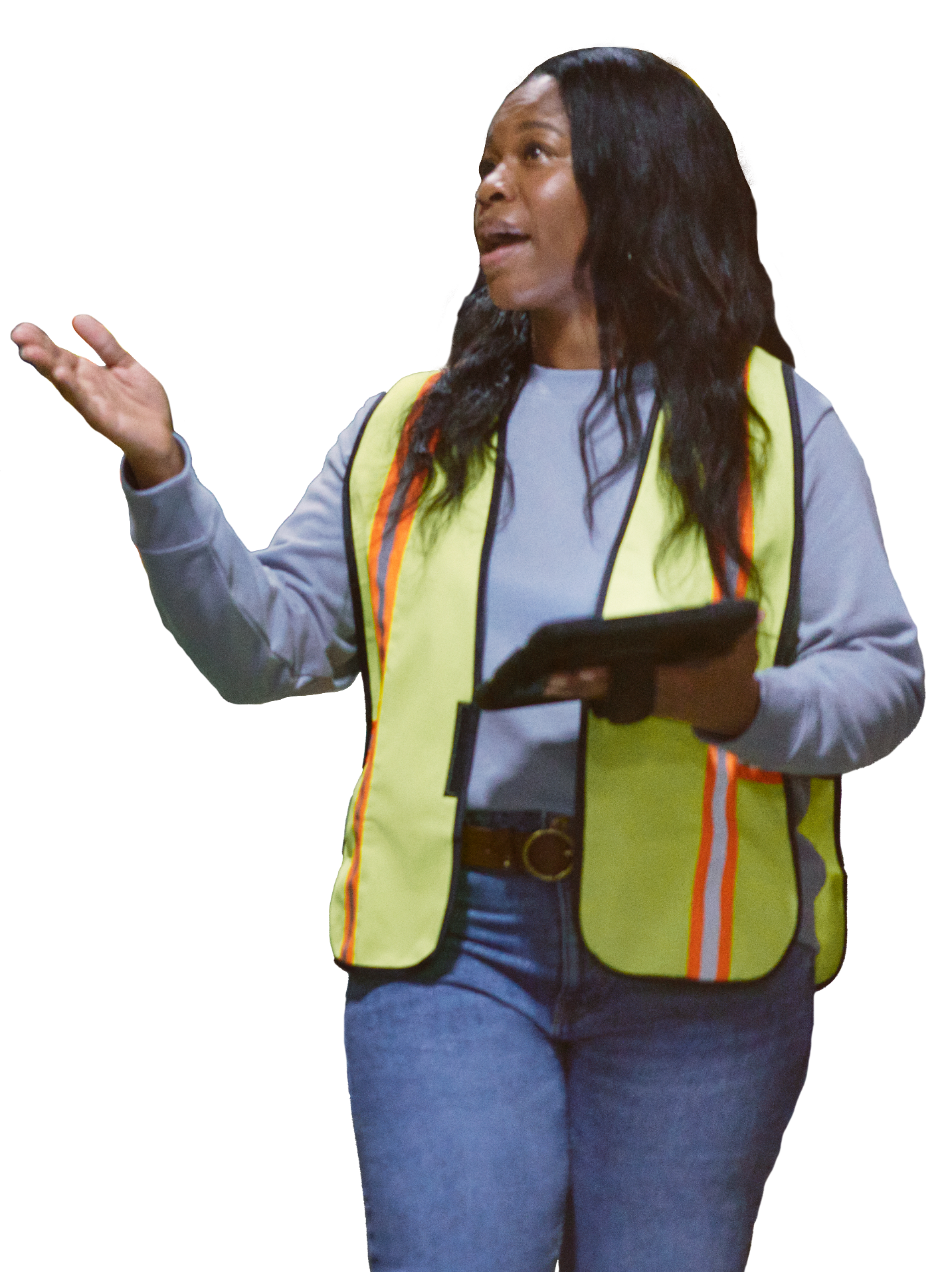 4:00 pm
11:00 am
2:00 pm
Megan creates a new Teams chat with key co-workers who will be supporting a new project. She uses co-pilot to summarize the project.
Megan uses Copilot to quickly generate notes about her days work to keep a record for later reference.
Megan uses Copilot to identify other files available to her that support her work on Traffic Safety.
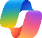 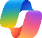 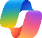 Business Chat2
Business Chat2
Business Chat2
Prompt: Find files related to traffic safety that have been created or edited in the last 30 days.
Prompt: Summarize this chat over the last 24 hours. Create a list of decisions made and the pros and cons raised in discussion.
Prompt: Summarize my meetings from today. Create a table including actions assigned to me, description of the action, and due date.
1Access Copilot at copilot.microsoft.com or the Microsoft Copilot mobile app and set toggle to “Web”.
2Access Business Chat at copilot.microsoft.com, the Microsoft Copilot mobile app, or the Copilot app in Teams, and set toggle to “Work”.
3Copilot agents allow Microsoft 365 Copilot to access your company-specific apps. In the past this would have required an API call to get data from a system of record.
The content in this example scenario is for demonstration purposes only. You should evaluate how Copilot aligns with your organization’s business processes, regulatory requirements, and responsible AI principles.